SỐT XUẤT HUYẾT DENGUE
Nhóm 1:
		Trần Văn Tiến
		Nguyễn Đỗ Trung Đức
		Huỳnh Sử Minh Trí
		Phạm Thị Ngọc Diệp
		Nguyễn Thị Thanh Hồng
I. ĐỊNH NGHĨA, NGUYÊN NHÂN VÀ NGUỒN LÂY
Định nghĩa
Là  một  bệnh  truyền  nhiễm  cấp  tính  do virut Dengue  gây  nên,  bênh  lây  theo  đường  máu,  trung  gian  truyền  bệnh  là muỗi Aedes aegypti. 
Biểu  hiện  LS chủ  yếu  là  sốt  cấp  diễn  và  xuất  huyết  với nhiều  dạng  khác,  nhưng  thể  nặng  có  sốc  do  giảm  khối  lượng  máu  lưu hành. 
2. Nguyên nhân, nguồn bệnh và nguồn lây
Mầm bệnh: +  Virut Dengue thuộc nhóm Flavivirus virut Dengue có 4 typ huyết thanh: 1,2,3 và 4. Có nhân ARN, có 3 gen Protein có cấu trúc,  7 Protein không cấu  trúc.
	+ Các  virut  Dengue  có  nhiều  kháng  nguyên,  có  kháng  nguyên  đặc  hiệu  của typ, có những kháng nguyên chung của phân nhóm và nhóm. 
	+ Cả  4  typ  huyết  thanh  virut Dengue  có  họ  hàng  với  nhau phản  ứng  chéo  nhau.  Tuy nhiên  kháng  thể  thu  được  sau khi  nhiễm  một  typ  huyết thanh có phản ứng dương tính nhưng  không  trung  hoà  hoàn toàn được các typ còn lại
- Nguồn bệnh    + Là bệnh nhân - người mắc bệnh thể nhẹ ít được quản lý.
	             +  Loài  khỉ  hoang  dã  là nguồn  chứa mầm  bệnh, chưa có  bằng chứng bệnh lây từ  khỉ  sang người 
- Đường lây: +  Bệnh lây theo đường máu qua muỗi Aedes.
	        + Muỗi chủ yếu: A. aegypti ở thành thị. 
	        + Muỗi  thứ  yếu:  A.  acbopictus ở nông thôn, trong rừng  A.  Polynesiensis  ở Nam thái bình dương. Một  số  loài  muỗi  khác  như  A.  Scultellaris,  A.niveus, A. cooki…
	        + Nhiệt  độ  thuận  lợi  cho  trứng  muỗi  phát  triển  là  trên  260  C  (11-  18  ngày) ở nhiệt độ 32- 330 C chỉ cần 4-7 ngày .
- Dịch:   + Hay xảy ra vào mùa mưa, nóng.
	+ Dịch Dengue xuất huyết chia thành 3 vùng.
Vùng 1: Bệnh quanh năm, phát triển dịch vào mùa hè thu gặp chủ yếu ở trẻ  em,  là những vùng có nhiệt độ trên 20C, đồng bằng sông Cửu Long, ven biển miền trung.
Vùng  2:  Không  có  bệnh  vào  những  tháng  rét,  dịch  xuất  hiện  vào  các tháng  mưa,  nóng  cả  người  lớn  và  trẻ  em  đều  mắc  bệnh,  là  vùng  đồng bắc bộ khu 4 
Vùng  3:  Bệnh tản phát vào các tháng mưa,  nóng , thường không  thành  dịch nặng  là  vùng  Tây Nguyên  vùng  núi  phía bắc.
II. Cơ chế gây bệnh và phân độ bệnh 
2.1 Cơ chế bệnh sinh 
‒ Cơ chế bệnh sinh sốt xuất huyết Dengue chưa được nghiên cứu đầy đủ.
‒ Virut Dengue có thể gây nhiều thể bệnh khác nhau. 
‒ Hiện nay có hai giả thuyết chính: 
+ Giả thuyết về độc lực của virut, theo giả thuyết này, các týp virut Dengue có độc lực mạnh thì gây thể bệnh nặng có sốc có xuất huyết. 
+ Giả thuyết về cơ địa bệnh nhân: Bệnh nhân nhiễm virut Dengue có xuất huyết và có sốc là do tái nhiễm virut Dengue khác typ và do đáp ứng miễn dịch bệnh lý của cơ thể ( HalStead SB ), giả thuyết này được nhiều người ủng hộ. 
‒ Người ta thấy rằng: Kháng thể đối với một Serotype Dengue có phản ứng với những Serotype Dengue còn lại, nhưng không trung hoà được chúng
2.2 Rối loạn sinh lý bệnh trong sốt xuất huyết Dengue 
‒ Tăng tính thấm thành mạch - do phản ứng kháng nguyên- kháng thể bổ thể và do virut Dengue sinh sản trong bạch cầu đơn nhân dẫn đến: 
+ Giải phóng các chất trung gian vận mạch (Anaphylatoxin, Histamin, Kinin, Serotonin…) 
+ Kích hoạt bổ thể. 
+ Giải phóng Thromboplastin tổ chức. 
+ Thành mạch tăng tính thấm, dịch từ trong lòng mạch thoát ra ngoài gian bào, hậu quả là giảm khối lượng máu lưu hành, máu cô và sốc. 
+ Theo Guyton khi thể tích tuần hoàn mất đi 10-15% cơ thể còn bù được, mất 20-30% sốc xảy ra, mất 35-40% huyết áp bằng 0. 
‒ Rối loạn đông máu trong sốt xuất huyết Dengue, là do: 
+ Thành mạch bị tổn thương và tăng tính thấm. 
+ Tiểu cầu giảm. 
+ Các yếu tố đông máu giảm do bị tiêu thụ vào quá trình tăng đông. 
+ Suy chức năng gan: Giảm tổng hợp các yếu tố đông máu, vấn đề này cần được nghiên cứu tiếp. 
‒ Ở bệnh nhân sốt xuất huyết Dengue hai rối loạn trên tác động lẫn nhau dẫn đến các triệu chứng lâm sàng nặng của bệnh là sốc và xuất huyết.
III.TRIỆU CHỨNG – DIỄN BIẾN LÂM SÀNG VÀ CẬN LÂM SÀNG SỐT HUYẾT DENGUE
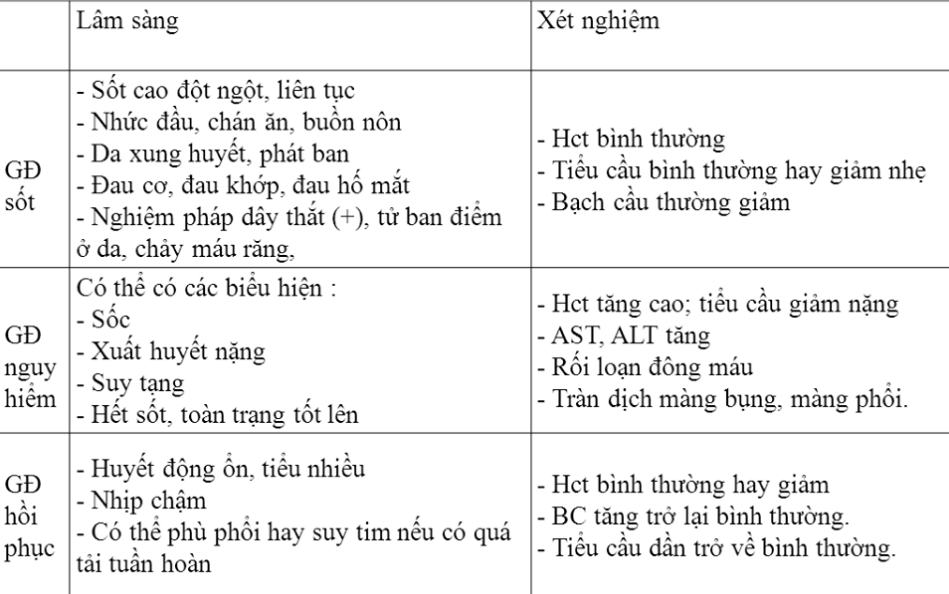 IV. CHẨN ĐOÁN
Chẩn đoán mức độ bệnh:
Bệnh SXH Dengue được chia làm 3 mức độ ( Theo WHO 2009):
Sốt xuất huyết Dengue.
Sốt xuất huyết Dengue có dấu hiệu cảnh báo.
Sốt xuất huyết Dengue nặng.
1. Chẩn đoán sốt xuất huyết Dengue
2.Chẩn đoán sốt xuất huyết Dengue có dấu hiệu cảnh báo
Bao gồm các triệu chứng lâm sàng SXH, kèm các dấu hiệu cảnh báo sau:
Vật vã, lừ đừ , li bì
Đau bụng vùng gan hoặc ấn đau vùng gan,gan to > 2cm
Nôn nhiều , tiểu ít, xuất huyết niêm mạc 
Xét nghiệm máu:
Hematocrit  tăng cao, tiểu cầu giảm nhanh chóng.
Nếu người bệnh có những dấu hiệu cảnh báo trên phải theo dõi sát mạch, HA, số lượng nước tiểu, làm xét nghiệm hematocrit, tiểu cầu và có chỉ định truyền dịch kịp thời
3. Chẩn doán  Sốt xuất huyết Dengue nặng
Khi nguời bệnh có một trong các biểu hiện sau: 
a) Thoát huyết tuong nặng dẫn dến sốc giảm thể tích (Sốc SXH Dengue), ứ dịch ở khoang màng phổi và ổ bụng nhiều. 
b)  Xuất huyết nặng.
c) Suy tạng.
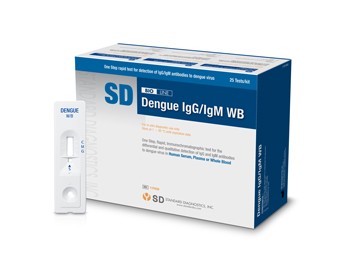 B. Chẩn đoán can nguyên vi rút Dengue
a. Xét nghiệm huyết thanh 
 Xét nghiệm nhanh: 
+ Tìm kháng nguyên NS1 trong 5 ngày dầu của bệnh.
+ Tìm kháng thể IgM từ ngày thứ 5 trở di.
Xét nghiệm ELISA:
+ Tìm kháng thể IgM: xét nghiệm từ ngày thứ namcủa bệnh. 
+ Tìm kháng thể IgG: lấy máu 2 lần cách nhau 1 tuần tìm dộng lực kháng thể (gấp 4lần). 
Có test nhanh giống như Quicktest.
Năm 2006 có Bộ KIT của ViệnCNSH VN chế tạo, giúp chẩn đoán nhanh trong 45 phút.
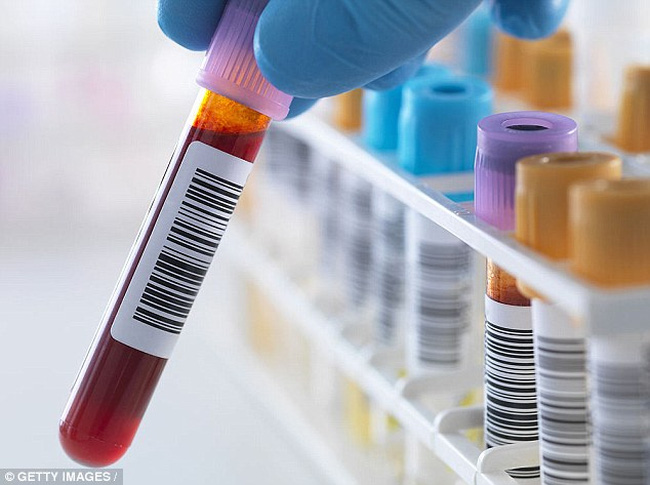 C. Chẩn đoán phân biệt
‒ Sốt phát ban do virus, sốt mò, sốt rét
‒ Nhiễm khuẩn huyết do liên cầu lợn, 
‒ Tử ban não mô cầu, 
‒ Vi khuẩn gram âm
 ‒ Sốc nhiễm khuẩn. 
‒ Các bệnh máu, bệnh lý ổ bụng cấp,
V. Điều trị
5.1 Điều trị - Sốt xuất huyết Dengue 
5.1.1 Điều trị triệu chứng
‒ Sốt cao ≥ 39 độ C, cho thuốc hạ nhiệt, nới lỏng quần áo, lau mát bằng nước ấm. 
‒ Thuốc hạ nhiệt chỉ được dùng paracetamol đơn chất, liều dùng từ 10 - 15 mg/kg cân nặng/lần, cách nhau mỗi 4-6 giờ. 
5.1.2. Bù dịch sớm bằng đường uống: Khuyến khích người bệnh uống nhiều nước oresol hoặc nước sôi để nguội, nước trái cây (nước dừa, cam, chanh, …) hoặc nước cháo loãng với muối.
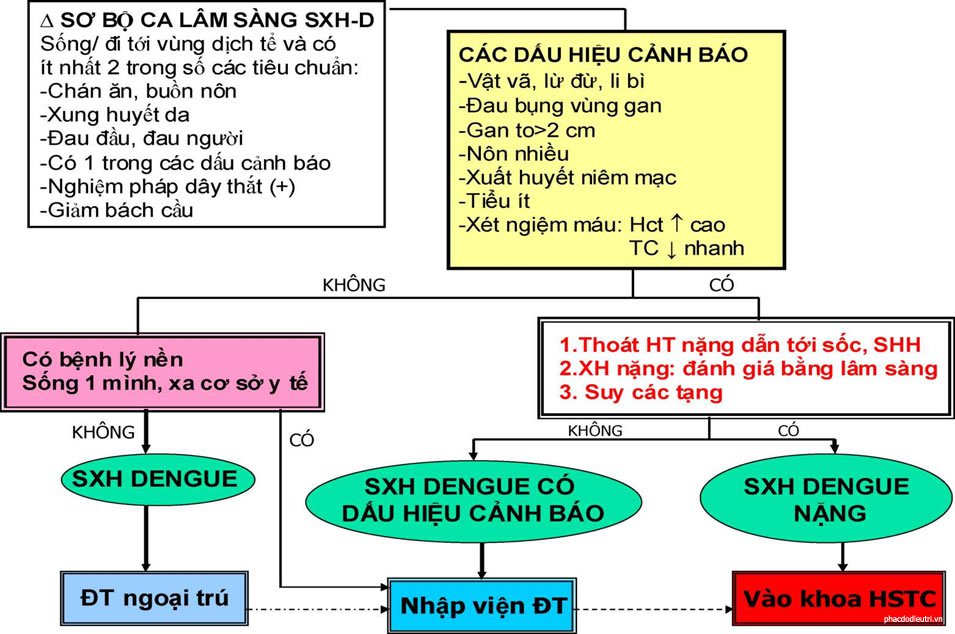 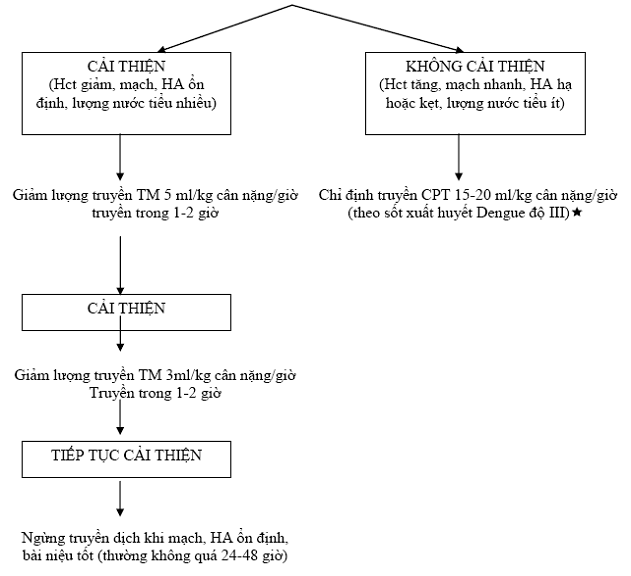 5.2. Điều trị - Sốt xuất huyết Dengue có dấu hiệu cảnh báo
 ‒ Người bệnh cần được nhập viện điều trị. 
‒ Chỉ định truyền dịch: 
+ Xem xét truyền dịch nếu người bệnh không uống được, nôn nhiều, có dấu hiệu mất nước, lừ đừ, hematocrit tăng cao; mặc dù huyết áp vẫn ổn định.
 + Dịch truyền bao gồm: Ringer lactat, NaCl 0,9%. 
Chú ý:
+ Ở người bệnh ≥ 15 tuổi có thể xem xét ngưng dịch truyền khi hết nôn, ăn uống được. 
+ Sốt xuất huyết Dengue trên cơ địa đặc biệt, người sống một mình hoặc nhà ở xa cơ sở y tế nên xem xét cho nhập viện theo dõi điều trị.
5.3 Điều trị -  Sốt xuất huyết Dengue nặng
5.3.1. Điều trị - Sốc sốt xuất huyết Dengue
5.3.2. Điều trị xuất huyết nặng







5.3.3. Điều trị suy tạng nặng 
5.3.4. Quá tải dịch không đáp ứng điều trị nội khoa 
5.3.5. Sốt xuất huyết Dengue thể não, rối loạn tri giác, co giật 
5.3.6. Viêm cơ tim, suy tim:vận mạch dopamine, dobutamine, đo CVP để đánh giá thể tích tuần hoàn
5.4. Thở oxy: Tất cả người bệnh có sốc cần thở oxy gọng kính qua mũi
5.5 Sử dụng các thuốc vận mạch
5.6. Các biện pháp điều trị khác
‒ Khi có tràn dịch màng bụng, màng phổi gây khó thở, SpO2 giảm...
‒ Nuôi dưỡng người bệnh sốt xuất huyết Dengue... 
‒  Người bệnh ăn kém phối hợp nuôi dưỡng đường miệng kết hợp đường tĩnh mạch.
 5.7. Chăm sóc và theo dõi người bệnh sốc
‒ Giữ ấm. 					‒ Khi đang có sốc 
‒ Đo lượng nước tiểu. 				‒ Đo hematocrit
‒ Ghi lượng nước xuất và nhập trong 24 giờ. 	
‒ Theo dõi tình trạng thoát dịch vào màng bụng, màng phổi, màng tim.
VI. TIÊU CHUẨN CHO NGƯỜI BỆNH  XUẤT VIỆN
‒ Hết sốt 2 ngày , tỉnh táo.
‒ Mạch, huyết áp bình thường.
‒ Số lượng tiểu cầu > 50.000/mm3.
VII. PHÒNG BỆNH
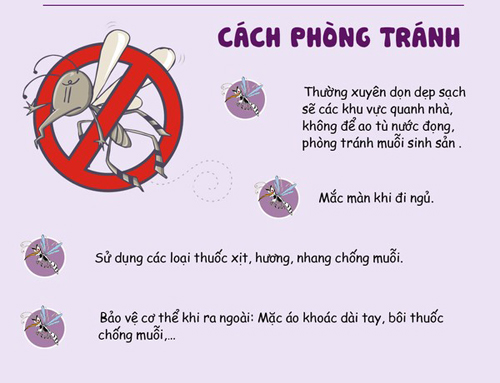 Thank you!!